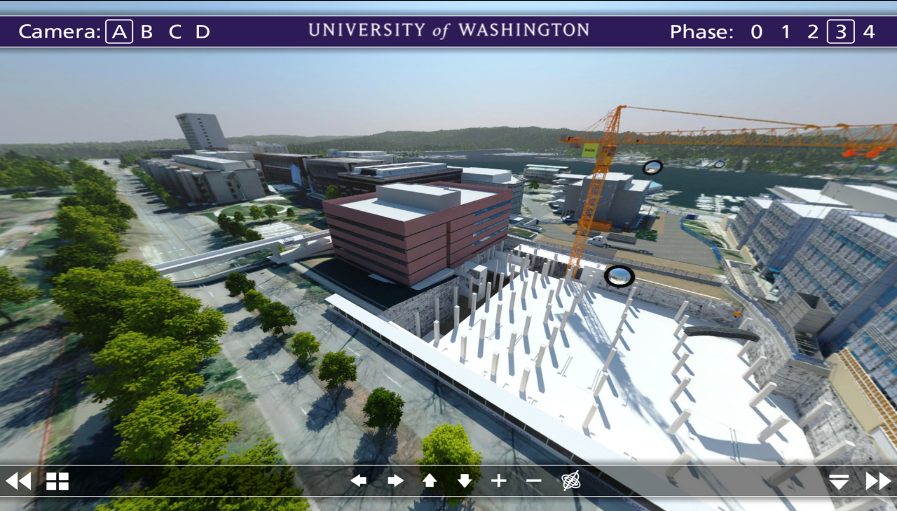 UW T2O = Transition to (Sustainable) Occupancies
prepare now for successful project transitions to occupancy

NWCCC Fall 2016
UW EXPERIENCE ::

Operating expenses and research budget for fiscal year 2014-15 is $6.4 billion

Over 20 million gross square footage of space

Over 520 buildings owned and 175 leased

Capital Planning & Development (CPD) has approx. $1B in projects underway at a given time
[Speaker Notes: One of the best medical schools in the world

Operating expenses and research budget for fiscal year 2014-15 is $6.4 billion

Over 20 million gross square footage of space

Over 520 buildings owned and 175 leased

Capital Planning & Development (CPD) has approx. $1B in projects underway at a given time]
Challenges & Realities at UW…




CPD focus on capital costs vs. life cycle costs

Examples of painful failures – delivery successful, but handover & acceptance failed

Tracking issues post-completion = difficult!

Project teams able to produce powerful O+M tools – might not match FS wants or capacity
UW Finance & Facilities (F2)
Capital Planning & Development (CPD)
Facilities Services (FS)
2012 UW launches an integrated LEAN team to map the ‘Current State’ and come up with ways to improve project Transitions to Occupancy (T2O)
Lean T2O Team Mission ::

+ 100% of data & docs are in place, usable, & complete by substantial completion (SCD)

+ Reduce maintenance staff & hours on non-PM tasks after SCD by 50%

+ Be 100% able to operate buildings on SCD 

+ No unresolved issues (punch, CX) by Final Completion
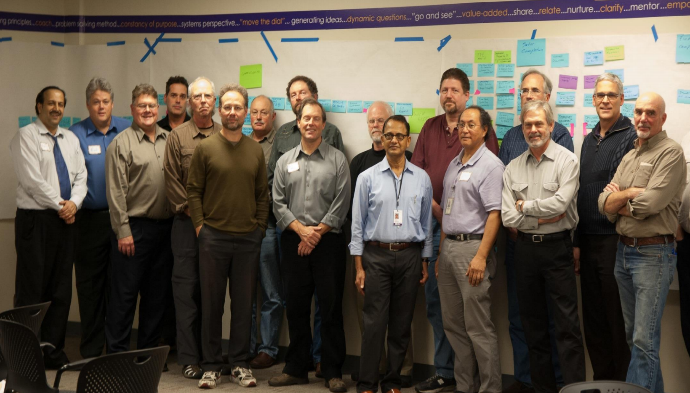 T2O Ideas implemented at UW
Digital document review and collaboration 
Submittal Exchange document management & collaboration
BIM-FM formatting building asset data  for import  UW CMMS system (COBie)
New UW O&M data specification 01 78 23 (including new UW eO&M framework)
New UW Demonstration Specification 01 79 00
New Cx specification Fire + Life Safety + Cx  01 91 00
New UW BECx specification 01 91 19 (building envelope Cx per NIBS) 
Related Div. One specification coordination & integration
Project Charter – purpose document
CPO – CE/CO monthly “facetime” meetings
Issues Tracking Log -  collaborative & web-based 
Conduct Transition Meetings – stakeholder sessions from SC to FA
Post-Construction Conference – including learning data base &  tracking solutions 
Transition Best Practices - CM/PM procedure roadmap to optimize T2O
Duty to Repair – CM is first point contact through 1st year w/ service
Operations Director role to lead Training & Development for all CMs 
OPS GAP :: AEC team provides occupant, operations, and performance manuals including staffing requirements & framework (pulled from Asset Matrix Info)
[Speaker Notes: BlueBeam Digital document review and collaboration - Design & Const
Submittal Exchange document management & collaboration  -  Design & Const
BIM-FM formatting building asset data  for import  UW CMMS system (COBie)
New UW O&M data specification 01 78 23 (including new UW eO&M framework)
New UW Demonstration Specification 01 79 00
New Cx specification Fire + Life Safety + Cx  01 91 00
New UW BECx specification 01 91 19 (building envelope Cx per NIBS) 
Related Div. One specification coordination & integration
Project Charter – purpose document
CPO – CE/CO monthly “facetime” meetings
Issues Tracking Log -  collaborative & web-based 
Conduct Transition Meetings – stakeholder sessions from SC to FA
Post-Construction Conference – including learning data base &  tracking solutions 
Transition Best Practices - CM/PM procedure roadmap to optimize T2O
Duty to Repair – CM is first point contact through 1st year w/ service
Operations Director role to lead Training & Development for all CMs 
OPS GAP :: AEC team provides occupant, operations, and performance manuals including staffing requirements & framework (pulled from Asset Matrix Info)]
WASTE
T2O ‘FUTURE STATE’ WHERE ::

Project teams deliver sustained occupant outcomes

Expectations about exchange and transition get prioritized at the start and championed throughout the process.

Specific comprehensive transition execution are prepared and coordinated across member workflows - Architect, Engineer, Contract, and Subcontract

Needed data is delivered in the right format for data-driven, efficient maintenance outcomes

Project teams become “Transition Service Practitioners”

New term contracts developed to fill gaps – transition service contracts, extended O+M, SOP/MOP/EOP, enhanced Cx
VALUE ADDED
[Speaker Notes: Waste is minimized and value added because project teams ensure and deliver sustained occupant outcomes

Teams prepare and set expectations about the information exchange and transition to occupancy, operations and maintenance - prioritized at the get go, championed throughout the process.

Project teams prepare specific comprehensive transition execution plans that clearly identify data and deliverable requirements and coordinate them across member workflows - Architect, Engineer, Contract, and Subcontract

More efficient and data-driven maintenance outcomes  are achieved - the needed data in the right format 

T2O is part of what we do, its our work – project teams become “Transition Service Practitioners”

We develop new term contracts to fill gaps – transition service contracts, extended O+M, SOP/MOP/EOP, enhanced Cx – based on need]
FUTURE STATE starts NOW

Animal Research & Care Facility
Life Sciences Building
New Burke Museum
NanoEngineering and Sciences Building
Computer Sciences & Engineering Expansion
UWMC New Entry Project
North Campus Student Housing
West Campus Utility Plant 
Bothell UW4 STEM & Residence Halls